Evaluation institutionnelle de l’Université de LiègePlan d’actions
25/1 – version 2
[Speaker Notes: PAGE D'INTRODUCTION 1 / page permettant l'insertion du titre de la présentation ainsi que d'autres infos (date, lieu, orateur, sous-titre,…) 
Si vous souhaitez modifier la photo de fond : 
Allez dans le menu « Affichage » > « Masques » > « Masque des diapositives »
Supprimez l’image du drapeau déjà présente
Allez dans « Insertion » > « Photo » et chargez votre image (en veillant à la bonne qualité de celle-ci)
Placez celle-ci en « Arrière-plan » via le menu « Réorganiser »]
Structure du plan d’actions institutionnel
Dix thématiques
Gouvernance et fonctionnement
Financement institutionnel
Enseignement
Qualité de vie des étudiant.e.s
Transition environnementale
Numérisation
Recherche (lien avec l’enseignement et le doctorat)
LLL 
Evolution des carrières
Politique qualité
Des niveaux de variés
Déclaration d’intention		
En voie de construction   
Action amorcée   
Rythme de croisière
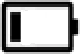 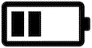 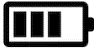 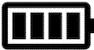 1. Gouvernance - Fonctionnement
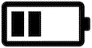 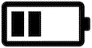 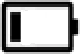 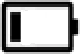 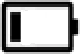 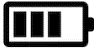 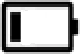 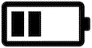 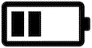 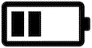 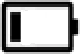 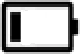 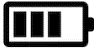 3
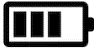 2. Financement institutionnel
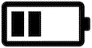 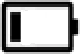 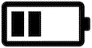 4
3.Enseignement
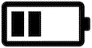 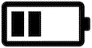 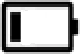 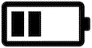 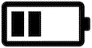 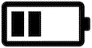 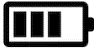 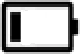 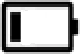 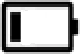 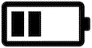 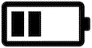 5
3.Enseignement
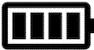 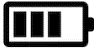 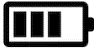 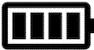 6
4. Qualité de vie étudiant.e.s
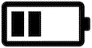 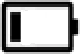 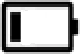 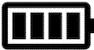 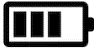 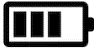 7
5. Transition environnementale
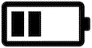 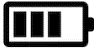 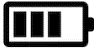 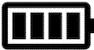 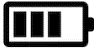 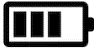 8
6. Numérisation
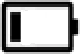 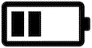 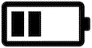 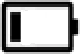 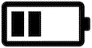 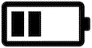 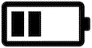 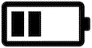 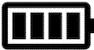 9
7. Recherche (en lien avec l’enseignement et le doctorat)
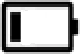 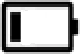 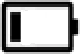 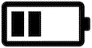 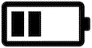 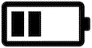 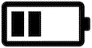 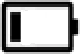 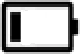 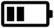 10
8. Formation tout au long de la vie
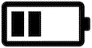 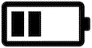 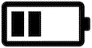 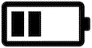 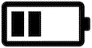 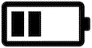 11
9. Evolution des carrières
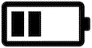 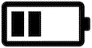 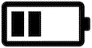 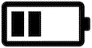 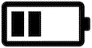 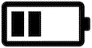 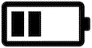 12
10. Politique qualité
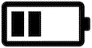 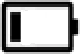 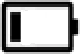 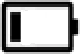 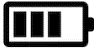 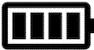 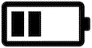 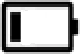 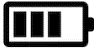 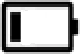 13
[Speaker Notes: PAGE IDENTITÉ ULIÈGE]